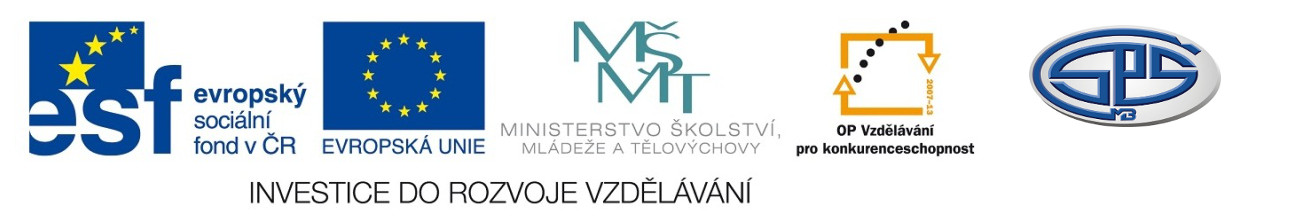 Literatura 2. poloviny 14. stoletíMgr. Ludmila Růžičková
Střední průmyslová škola, Mladá Boleslav, Havlíčkova 456
CZ.1.07/1.5.00/34.0861
MODERNIZACE VÝUKY
Anotace
Předmět: český jazyk a literatura
Ročník: I. ročník SŠ
Tematický celek: Počátky české literatury do doby veleslavínské  
Klíčová slova: Karel IV.
Forma: výklad	
Datum vytvoření: 22. 9. 2013
Literatura   2. pol. 14. století
/Literatura doby Karlovy/
Čechy za vlády Karla IV.
mohutný politický a hospodářský rozvoj českých zemí
 Čechy se stávají centrem Evropy
 pražské biskupství povýšeno na arcibiskupství 
podpora šlechty a církve
podpora vzdělanosti (r. 1348 založena Karlova univerzita)
rozvoj gotického umění (chrám. sv. Víta, Karlův most, Karlštejn …)
Literatura doby Karlovy
přestává být  záležitostí pouze duchovenstva a šlechty, do literatury vstupují měšťané
vznikají texty psané latinsky i česky

LATINSKY         odborná    -       na univerzitě
                                   duchovní    -      písně, bohoslužebné texty
                                historická    -      Vita Caroli  (životopis Karla IV.)
ČESKY            církevní    -      první úplný překlad bible do českého jazyka
                                                      (pořízen v 60. letech, znamenal zpřístupnění 			             bible)
                           legendy   -    veršovaná epika    
			          Život sv. Kateřiny
                                                     Legenda o sv. Prokopu       
                           milostná lyrika      Dřěvo se listem odievá	   
                           drama     Mastičkář   
                                                                              /ukázky str. 62, 63, 65/
Zdroje
SOCHROVÁ, M. Čítanka I. k Literatuře v kostce pro SŠ. 1. vyd. Havlíčkův Brod: FRAGMENT, 2007. ISBN 978-80-253-0186-9.
SOCHROVÁ, M. KOMPLETNÍ PŘEHLED české a světové LITERATURY. 1. vyd. Havlíčkův Brod: FRAGMENT, 2007. ISBN 978-80-253-0311-5.